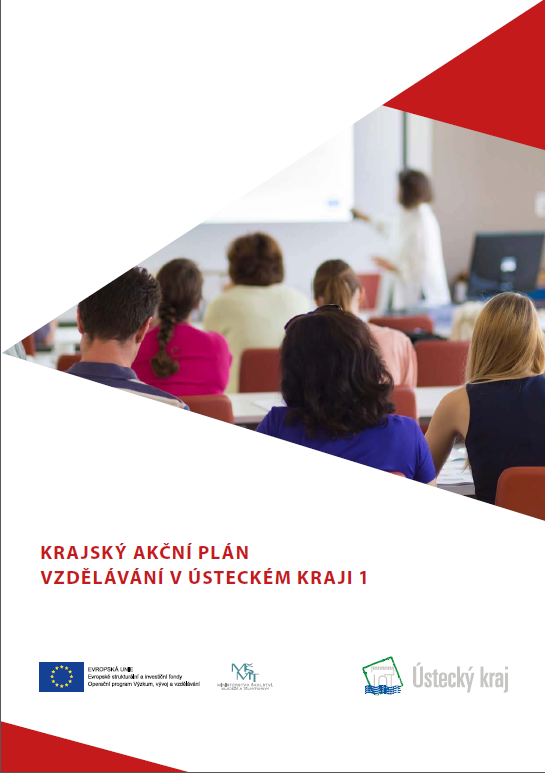 Krajský akční plán vzdělávání ÚK
Již zrealizováno:

1. Pracovní skupina vzdělávání

2. Odborné pracovní skupiny -minitýmy
A) Podpora polytechnického vzdělávání – přírodovědné, technické a environmentální vzdělávání a matematická gramotnost (29 členů)
B) Podpora odborného vzdělávání včetně spolupráce škol a zaměstnavatelů,  ICT kompetence a rozvoj škol jako center celoživotního učení (26 členů)
C) Podpora kompetencí k podnikavosti, iniciativě a kreativitě a rozvoj kariérového poradenství (19 členů)
D) Čtenářská gramotnost a rozvoj výuky cizích jazyků (13 členů)
E) Podpora inkluze a další specifická témata Ústeckého kraj (20 členů)
Krajský akční plán vzdělávání ÚK
3. Elektronická komunikační platforma
4. Rámec pro investice do infrastruktury
5. Analýza potřeb v území
6. Analýza potřeb škol ( NÚV)
7. Prioritizace potřeb v oblasti vzdělávání v území
8. Návrhová část KAP 1
Krajský akční plán vzdělávání ÚK
Důležitost intervence dle odborné veřejnosti a názoru SŠ:
Gramotnosti čtenářská, matematická, digitální
Podpora odborného vzdělávání, spolupráce škol a zam.
Podpora polytechnického vzdělávání
Podpora kompetencí k podnikavosti
Rozvoj školy jako centra celoživotního učení
Rozvoj kariérového poradenství
Inkluzivní vzdělávání
Krajský akční plán vzdělávání ÚK
Priority a cíle KAP 1

I. Gramotnosti
Obecný cíl 1: Podporovat gramotnosti žáků jako základ pro jejich další rozvoj.

II. Soulad výuky s trhem práce
Obecný cíl 2:  Zlepšit kvalitu výuky prostřednictvím pedagogických pracovníků a vybavení škol.
Obecný cíl 3:  Zabezpečit souladu výuky s trhem práce a moderními trendy.

III. Společné vzdělávání
Obecný cíl 4. Vytvořit příznivější podmínky pro úspěšné vzdělávání dětí, žáků a studentů v hlavním vzdělávacím proudu.
Přeji krásný zbytek dne


Alexandra Zdeňková
zdnekova.a.@kr-ustecky.cz
778 448 293